Session 4: Protest, riot or revolution?
What happened at St Peter’s Field?
What do these represent?
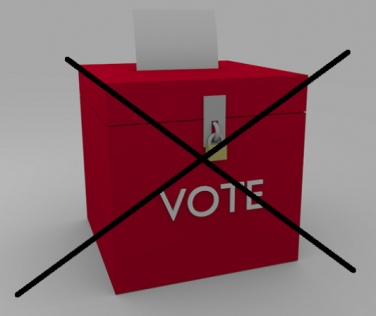 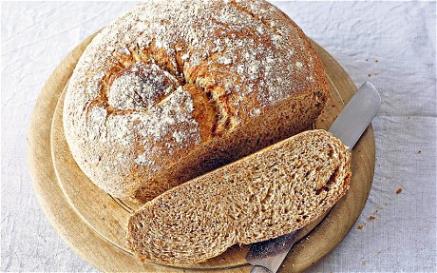 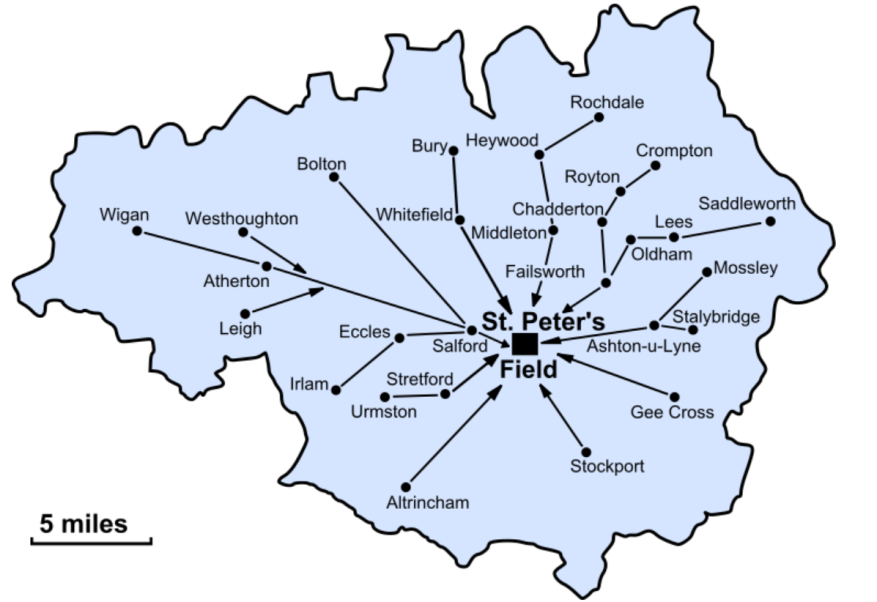 https://wikivisually.com/wiki/Peterloo_Massacre
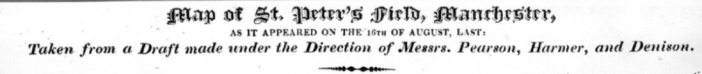 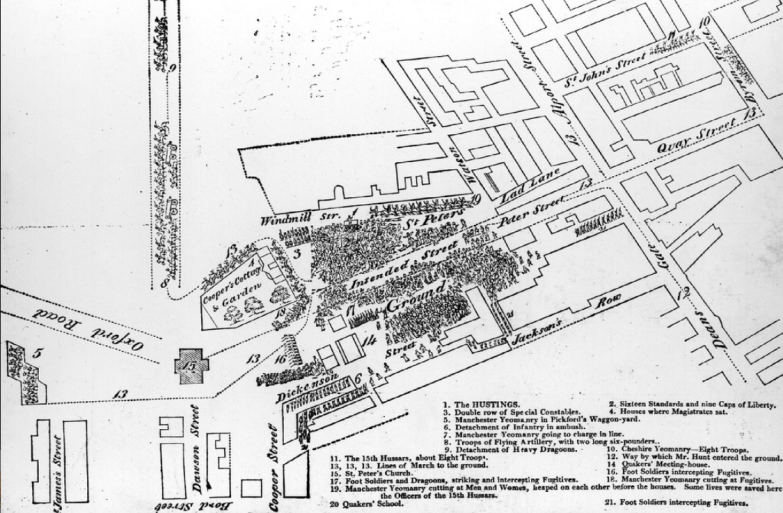 http://peterloo.mlfhs.org.uk/official/maps.php
Banners
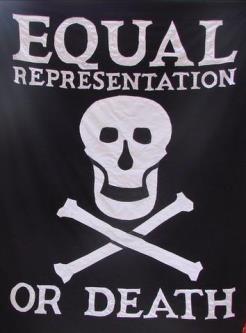 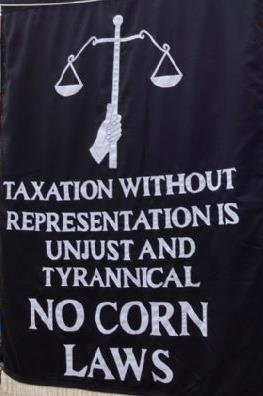 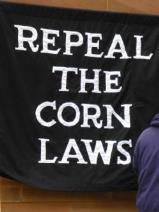 https://www.boltonsocialistclub.org.uk/index.php/galleries/152-peterloo-walk-commemoration
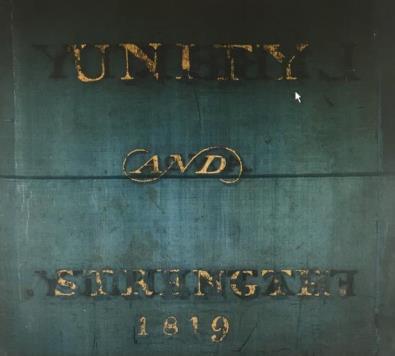 http://www.salfordstar.com/article.asp?id=3400
http://salfordstar.com/article.asp?id=2877
http://www.gmmg.org.uk/our-connected-history/item/peterloo-banner/
What do the magistrates think will happen?
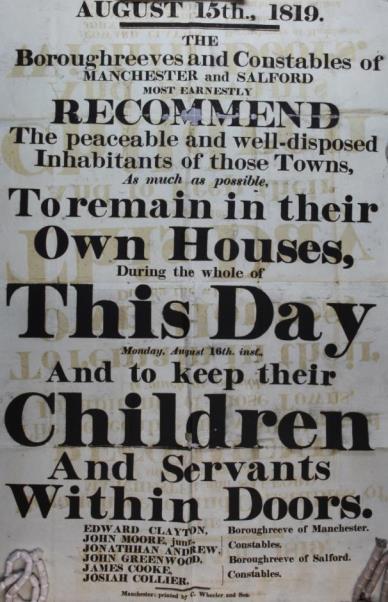 http://www.nationalarchives.gov.uk/education/resources/protest-democracy-1818-1820/stay-home/
Role play
Freeze-frame
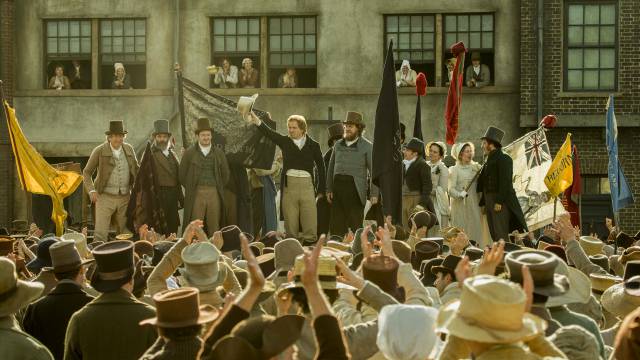 https://variety.com/2018/film/news/entertainment-one-mike-leigh-peterloo-uk-1202826501/
PAIRS: What do you think happened next?
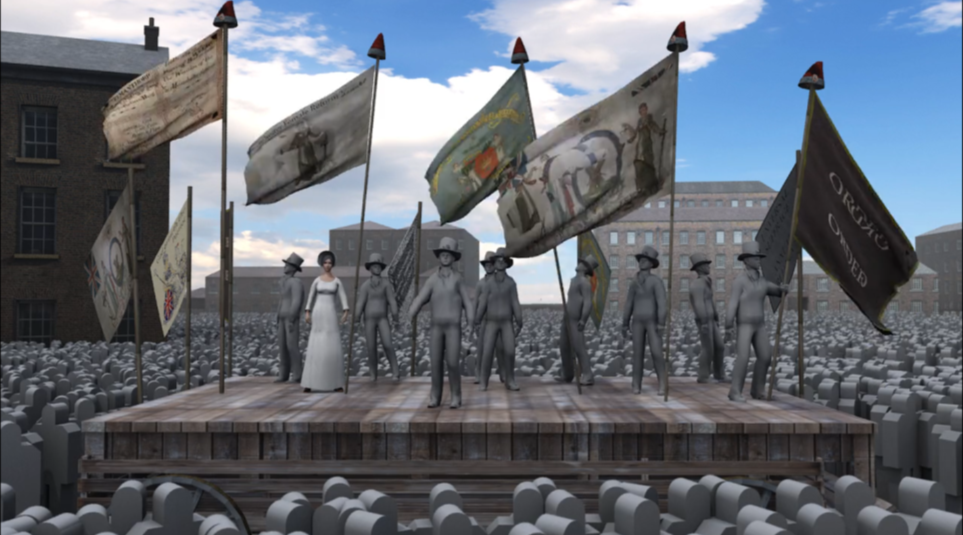 St Peter’s Field 1819 - https://vimeo.com/156157535
PAIR A: ‘The Mask of Anarchy’ by Shelley
And he wore a kingly crown; 
And in his grasp a sceptre shone; 
On his brow this mark I saw— 
‘I AM GOD, AND KING, AND LAW!’
  
With a pace stately and fast, 
Over English land he passed, 
Trampling to a mire of blood 
The adoring multitude.
   
And with a mighty troop around 
With their trampling shook the ground, 
Waving each a bloody sword, 
For the service of their Lord…
As I lay asleep in Italy 
There came a voice from over the Sea, 
And with great power it forth led me 
To walk in the visions of Poesy 

I met Murder on the way— 
He had a mask like Castlereagh— 
Very smooth he looked, yet grim; 
Seven blood-hounds followed him…
   
… Last came Anarchy: he rode 
On a white horse, splashed with blood; 
He was pale even to the lips, 
Like Death in the Apocalypse.
PAIR B: List of the dead at St Peter’s Field
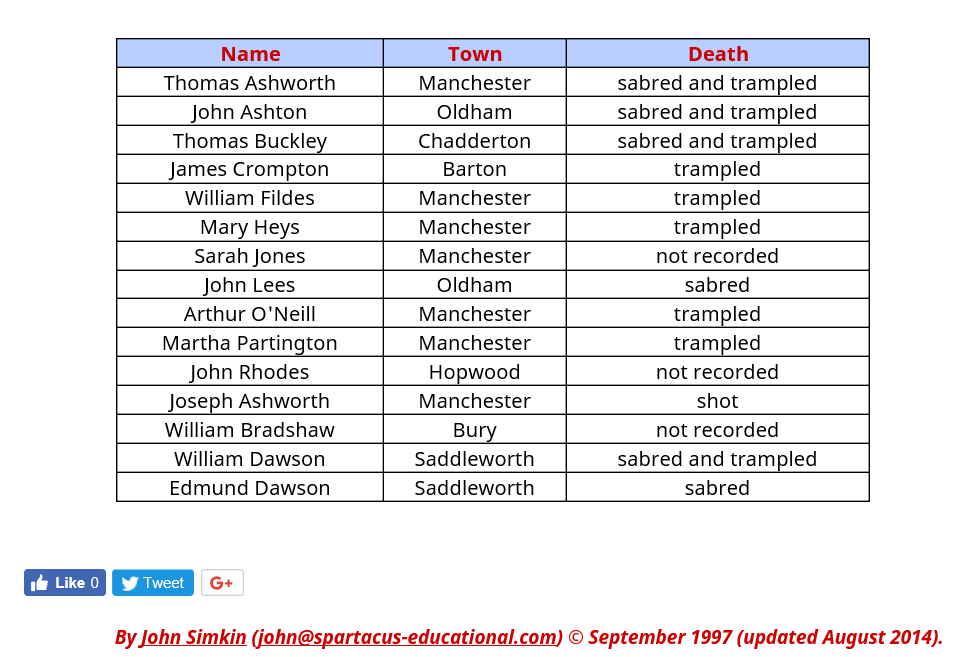 http://spartacus-educational.com/PRdeaths.htm
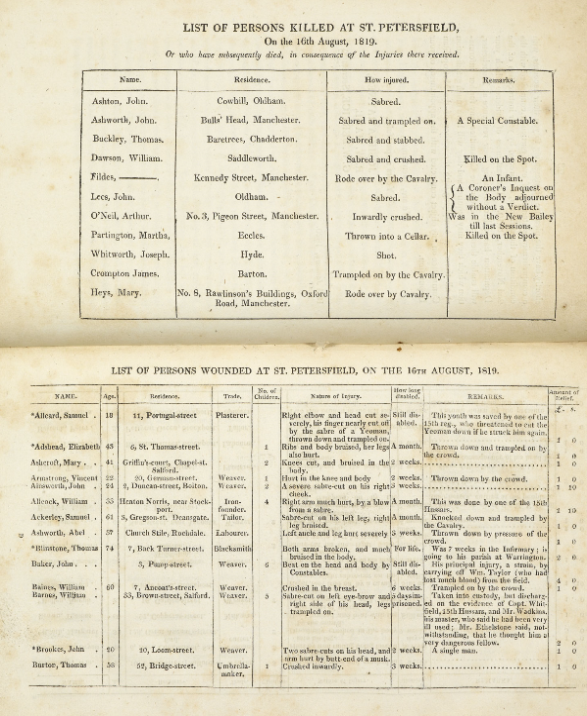 PAIR C: List of persons killed at St Peter’s Field
https://www.bl.uk/collection-items/lists-of-the-killed-and-wounded-from-the-peterloo-massacre
Pair D: This is the House that Jack Built
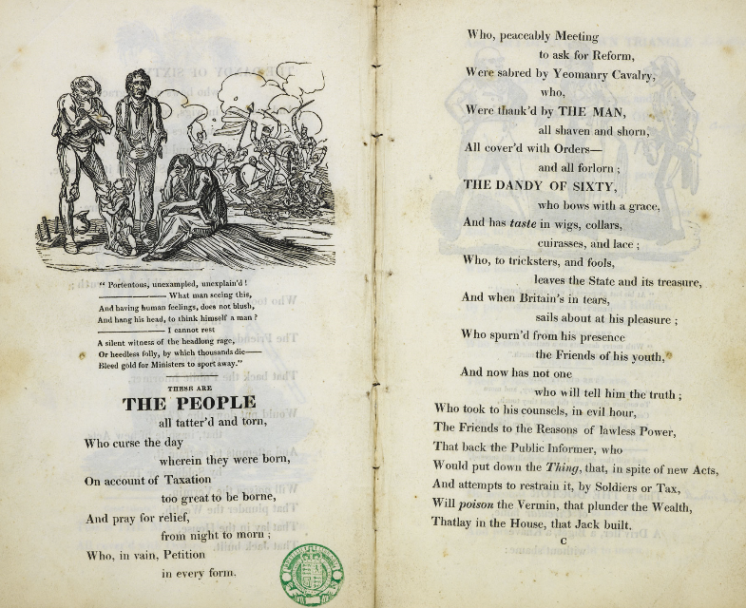 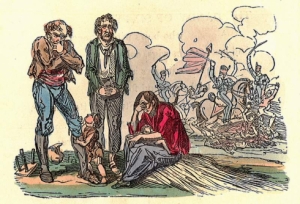 https://www.wcml.org.uk/our-collections/object-of-the-month/william-hones-1819-pamphlet-the-political-house-that-jack-built/
https://www.bl.uk/collection-items/the-political-house-that-jack-built-a-radical-political-satire-by-william-hone-and-george-cruikshank
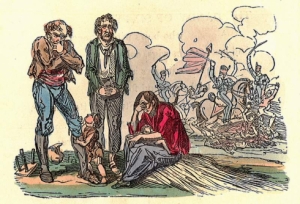 These are THE PEOPLE all tatter'd and torn, 
Who curse the day wherein they were born,
On account of Taxation too great to be borne, 
And pray for relief, from night to morn; 
Who, in vain, Petition in every form, 
Who, peaceably Meeting to ask for Reform, 
Were sabred by Yeomanry Cavalry
https://www.wcml.org.uk/our-collections/object-of-the-month/william-hones-1819-pamphlet-the-political-house-that-jack-built/
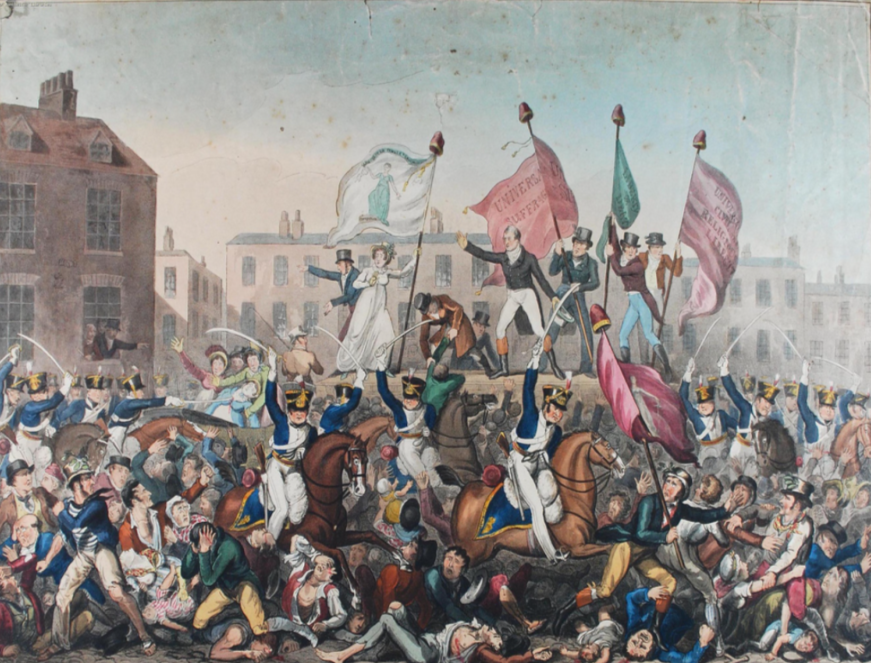 Manchester Archives https://www.flickr.com/photos/manchesterarchiveplus/6045102539
TASK: POETRY
As a class, agree a set of 15–20 words linked to the events at St Peter’s Field.
Write a poem using only words selected from the list. 
Words can be repeated.